Муниципальное казенное общеобразовательное учреждение«Ессейская средняя общеобразовательная школа»Эвенкийского муниципального районаКрасноярского краяп. Ессей
«Интерактивные педагогические технологии в современном образовании: от школы «памяти» к школе «мышления»
 Использование технологии развития критического мышления на уроках географии
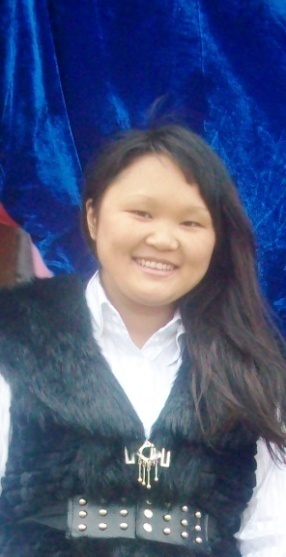 Подготовила:
Бети Мария Олеговна,
учитель географии
МКОУ ЕСОШ ЭМР
Что меняет технология РКМ?
С позиции обучающегося:
“Критическое мышление позволяет увидеть проблему совершенно в новом ракурсе. Это возможность по-своему увидеть, понять и принять решение по той или иной проблеме. 
“Я научилась выражать свои мысли, доверять себе” 
“Теперь у меня появился стимул учиться”
С позиции учителя:
“Я обнаруживаю скрытые таланты в своих учениках, они открывают для себя новые знания, и между ними устанавливаются отношения, основанные на взаимоуважении и доверии” 
“Учитель поддерживает, но не навязывает, помогает, но не ущемляет, поощряет к исследованию, но не исследует проблему вместо них” .
“…учитель, который ценит критическое мышление, мало говорит, а труд его заключается в том, чтобы слушать, наблюдать и направлять учащихся”.
Технология развития критического мышления – средство реализации компетентностного подхода в образовании.Цель технологии – научить такой работе с текстом, в процессе которой информация имеющаяся в тексте, понималась, осмыслялась, сопрягалась с собственным опытом – и, в конце концов, на ее основе формировалось бы собственное аналитическое суждение.
Характеристики критического мышления:
готовность к планированию;
гибкость;
настойчивость;
готовность исправлять свои ошибки;
осознание;
поиск компромиссных решений.
Преимущества технологии развития критического мышления:
повышение эффективности восприятия информации;
повышение интереса как к изучаемому материалу, так и к самому процессу обучения;
развитие умения критически мыслить;
работа в сотрудничестве с другими.
Стадии урока по технологии РКМ
Стадия вызова
Стадия осмысления
Стадия рефлексии
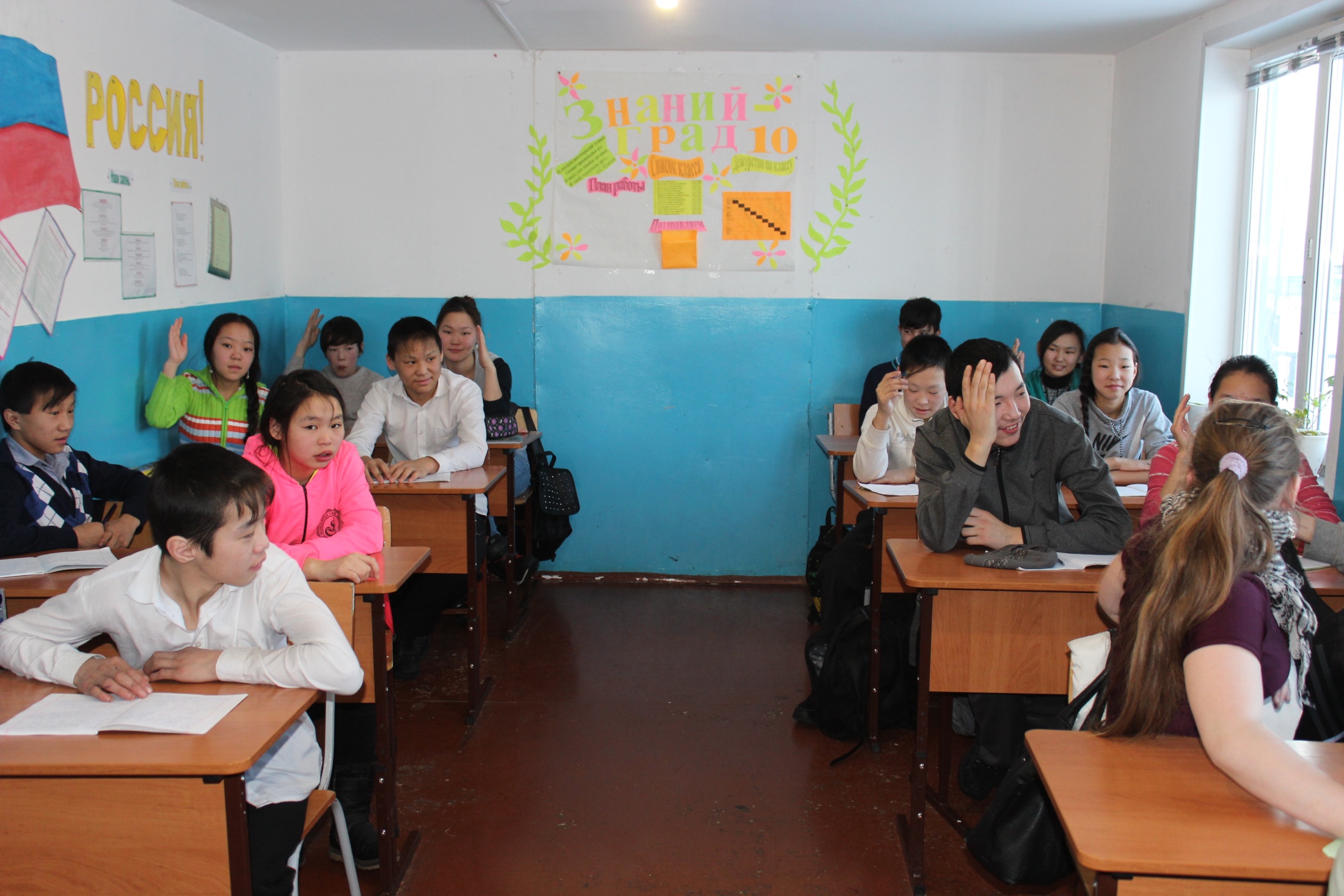 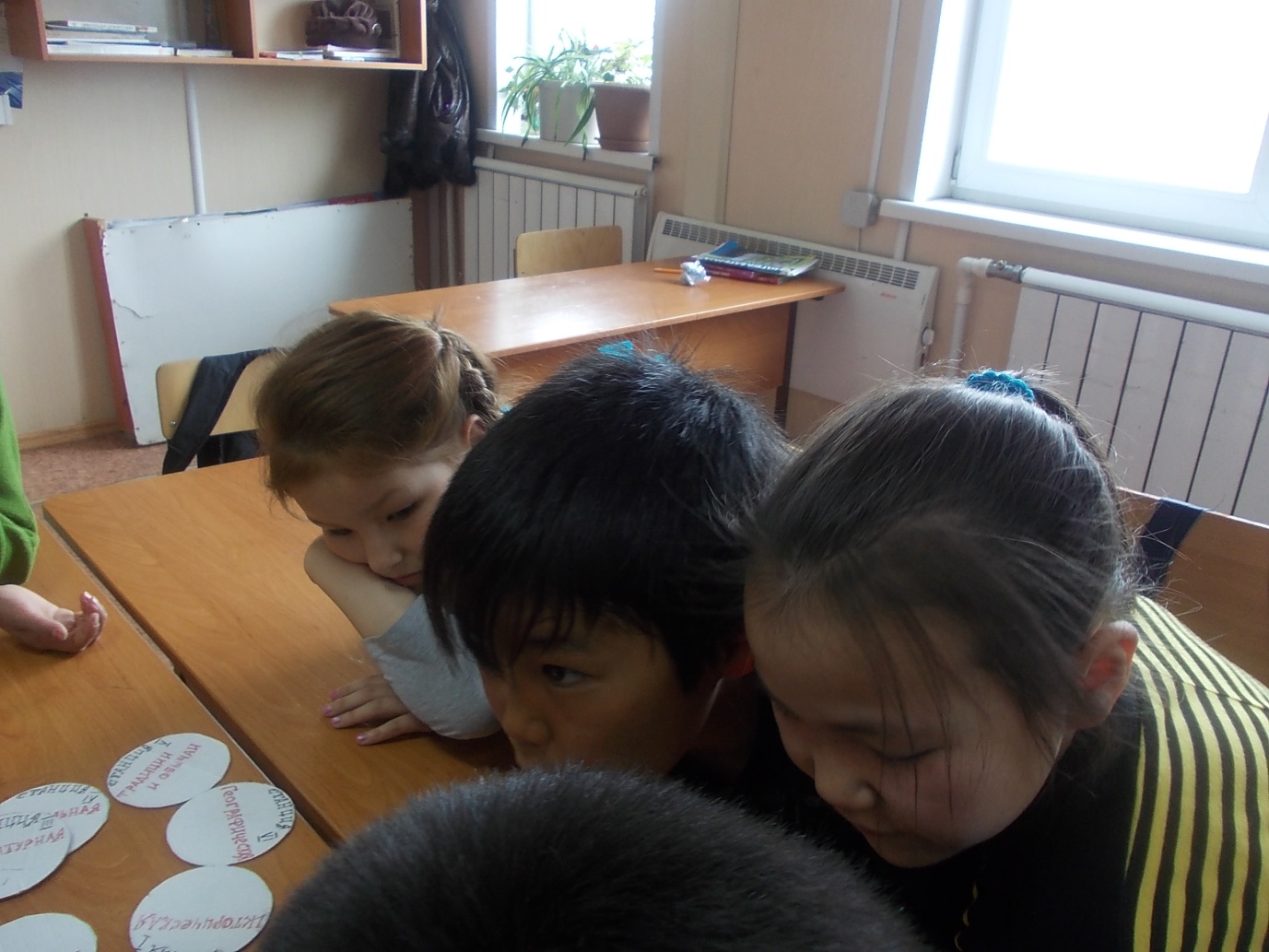 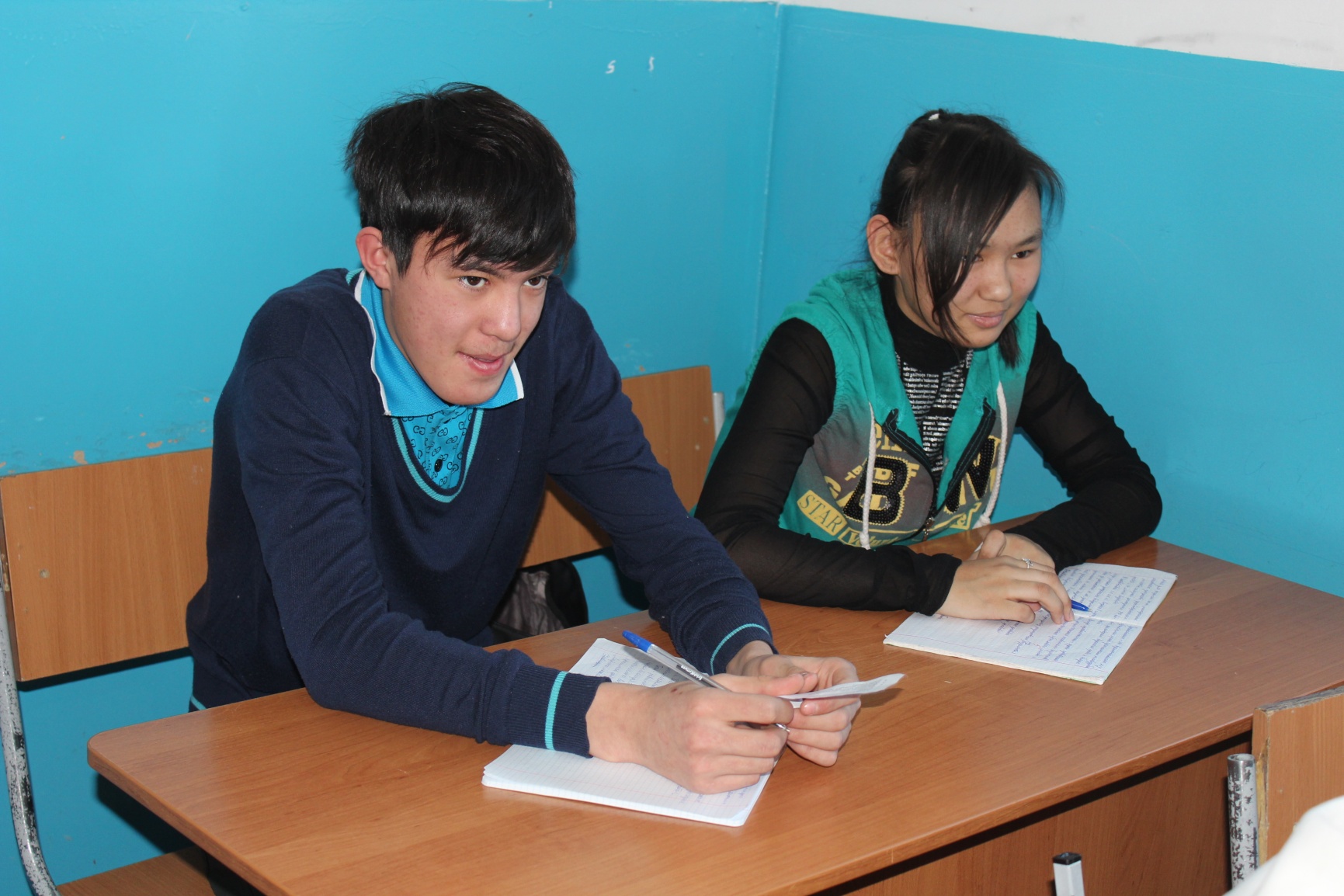 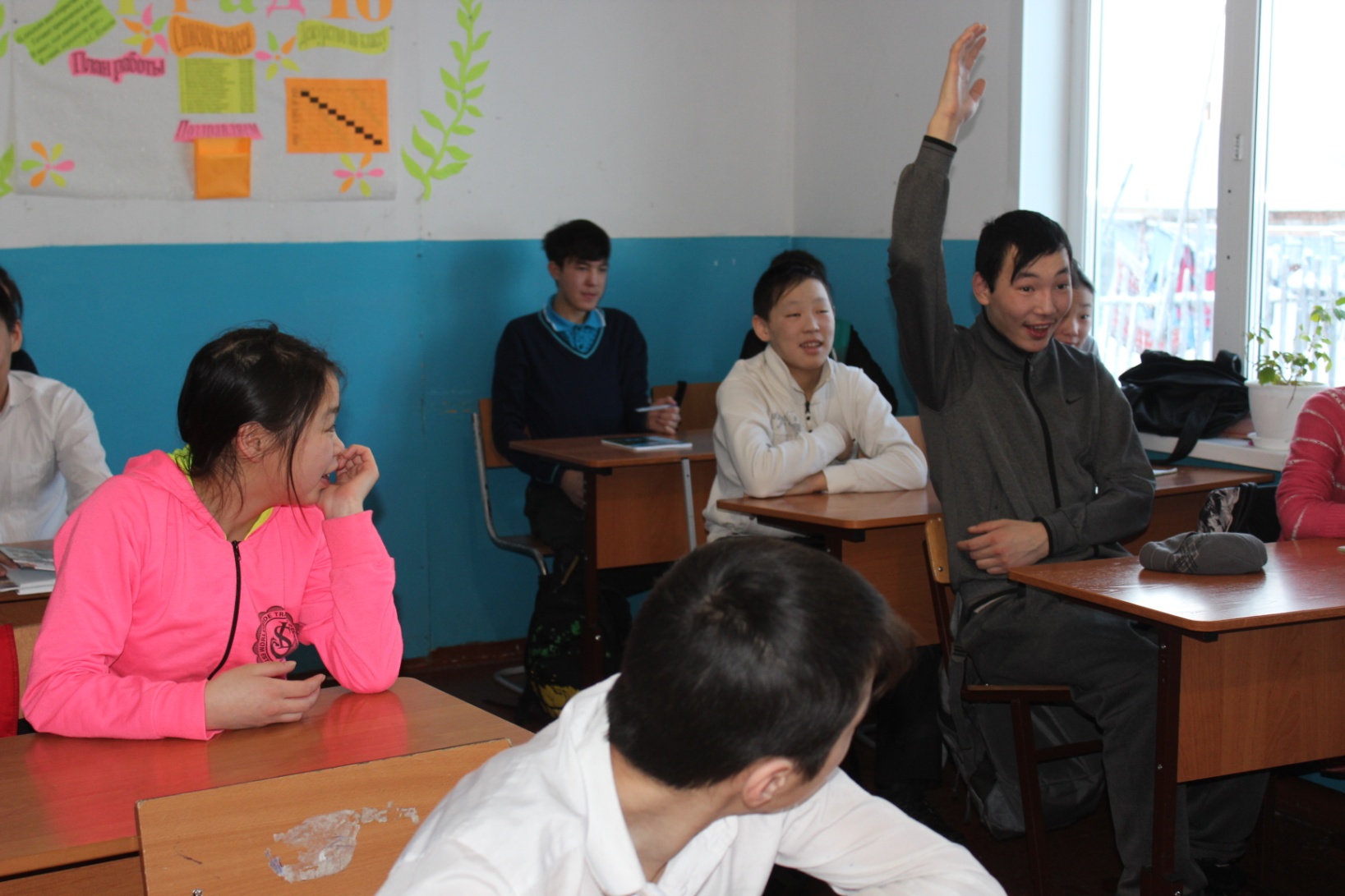 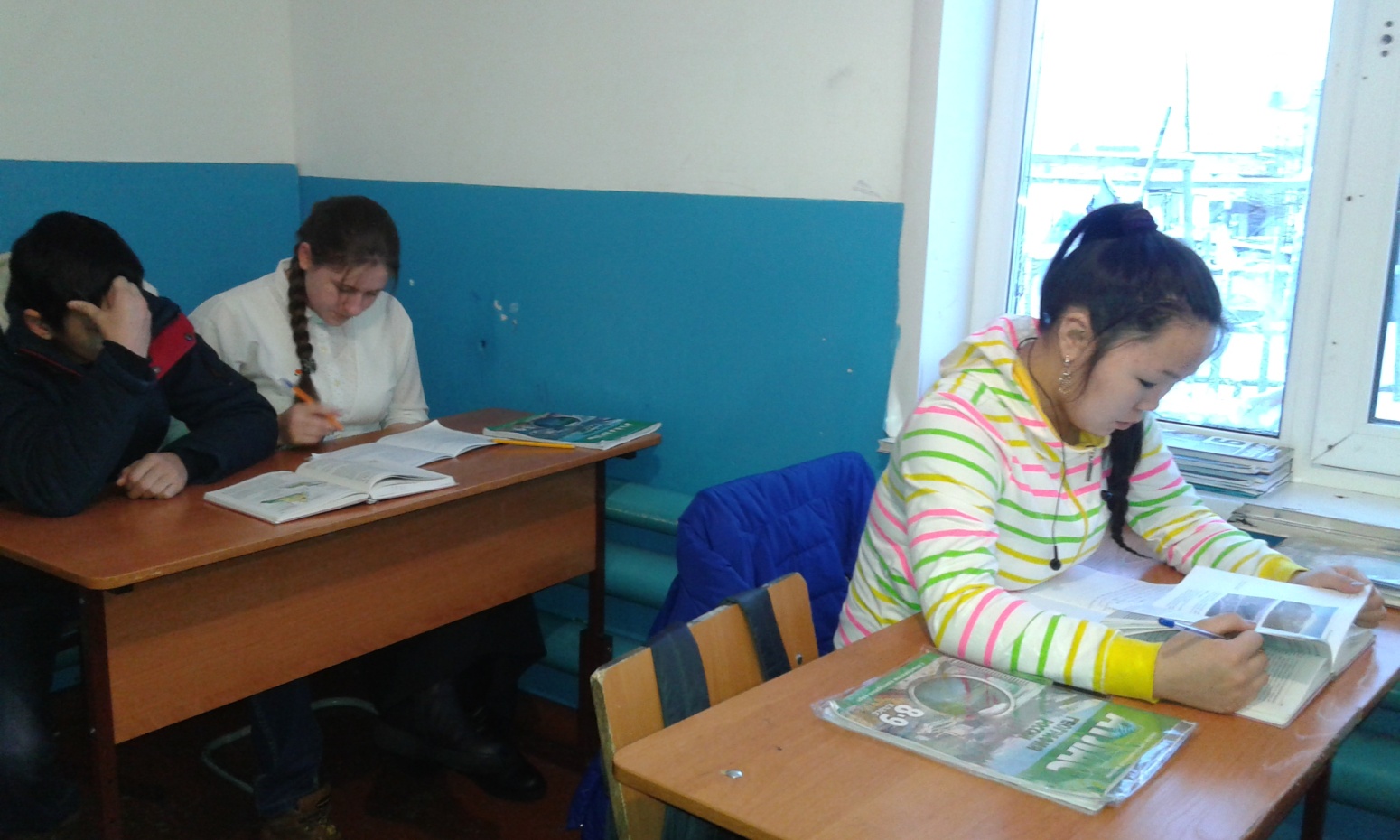 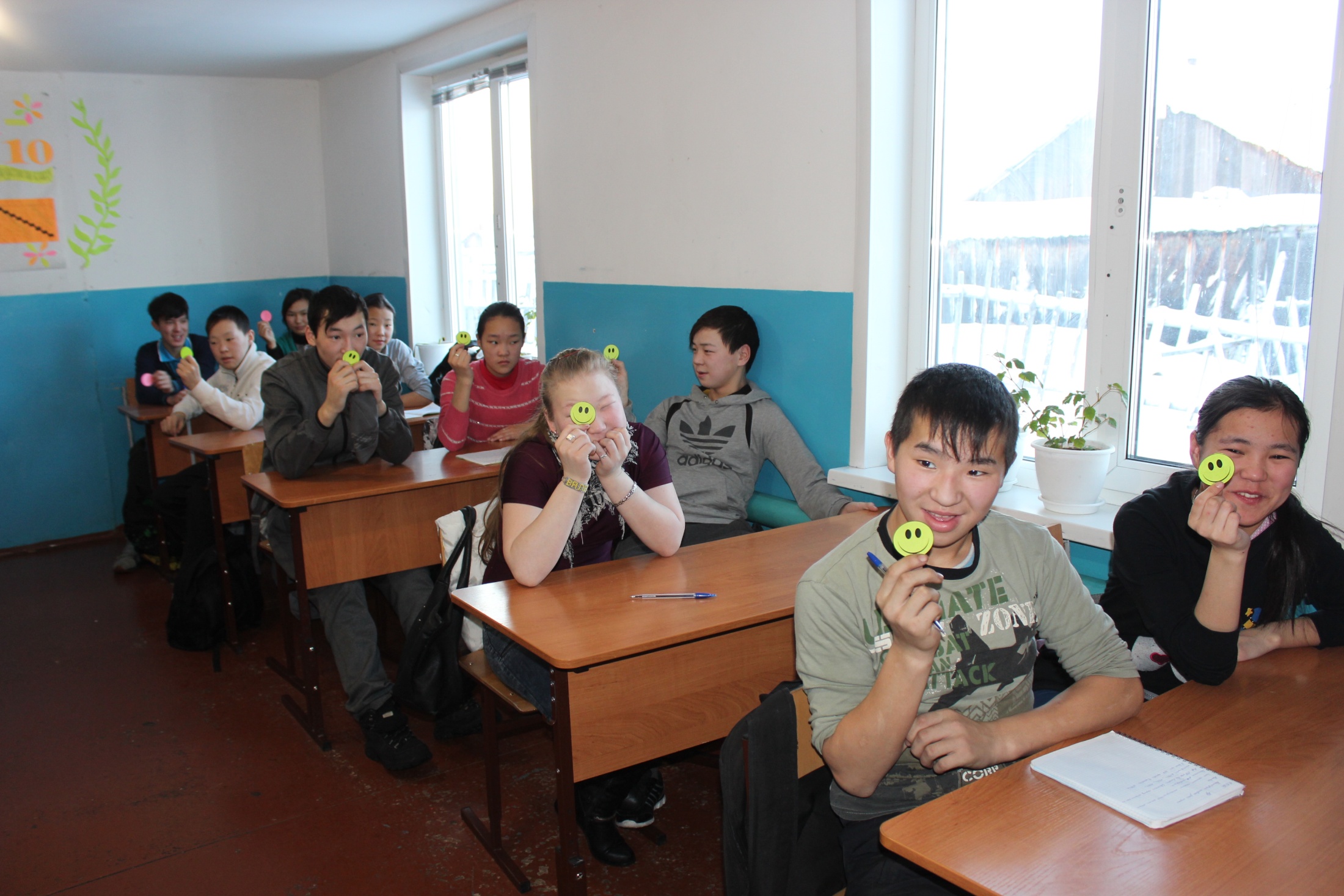 Тема самообразования: «Развитие критического мышления на уроках географии»
В своей деятельности использую разные педагогические методы, при подборке форм проведения – учитываю возрастные особенности обучающихся.
Основным средством обучения на своих уроках считаю географические карты (физические, экономические, контурные), так как считаю, что именно с понимания карты начинается понимание самой географии.
Главный принцип для повышения и поддержания интереса обучающихся к географии – «Без географии вы нигде!».
Кластер
Работа с картой
Синквейн
Я применяю
Иллюстративное изображение
Ключевые слова
Творческие задания
Фишбоун
Мозговой штурм
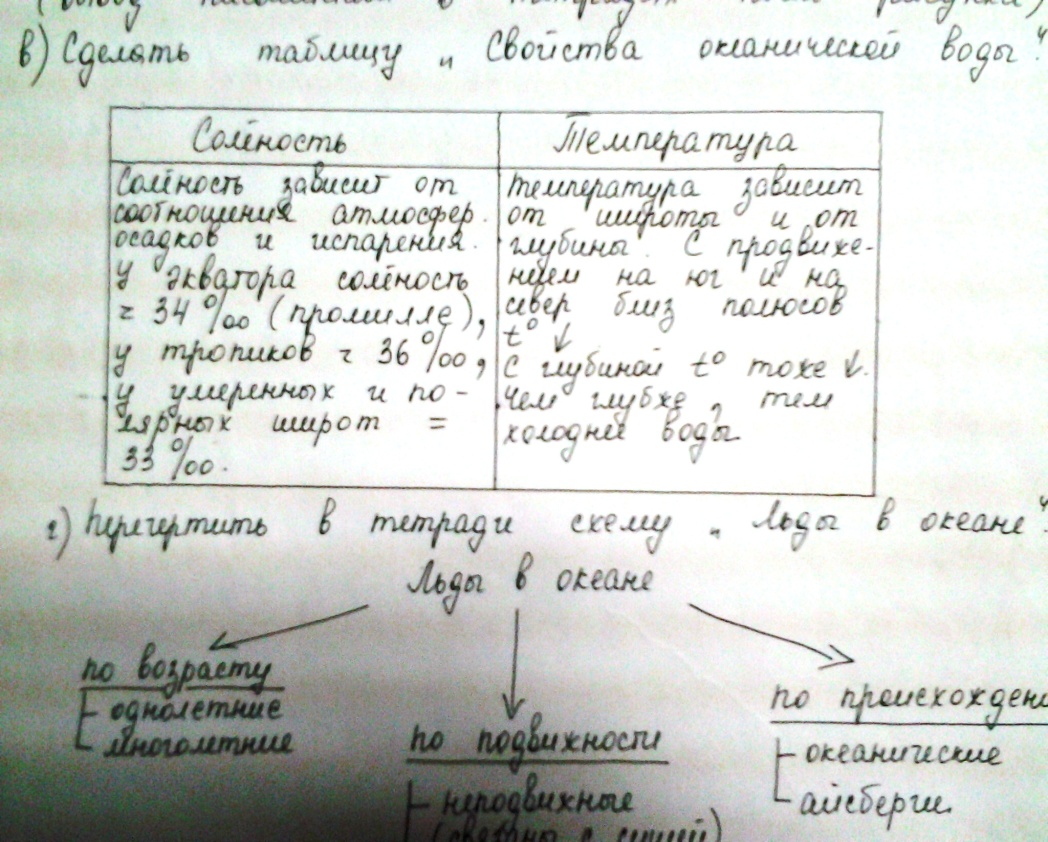 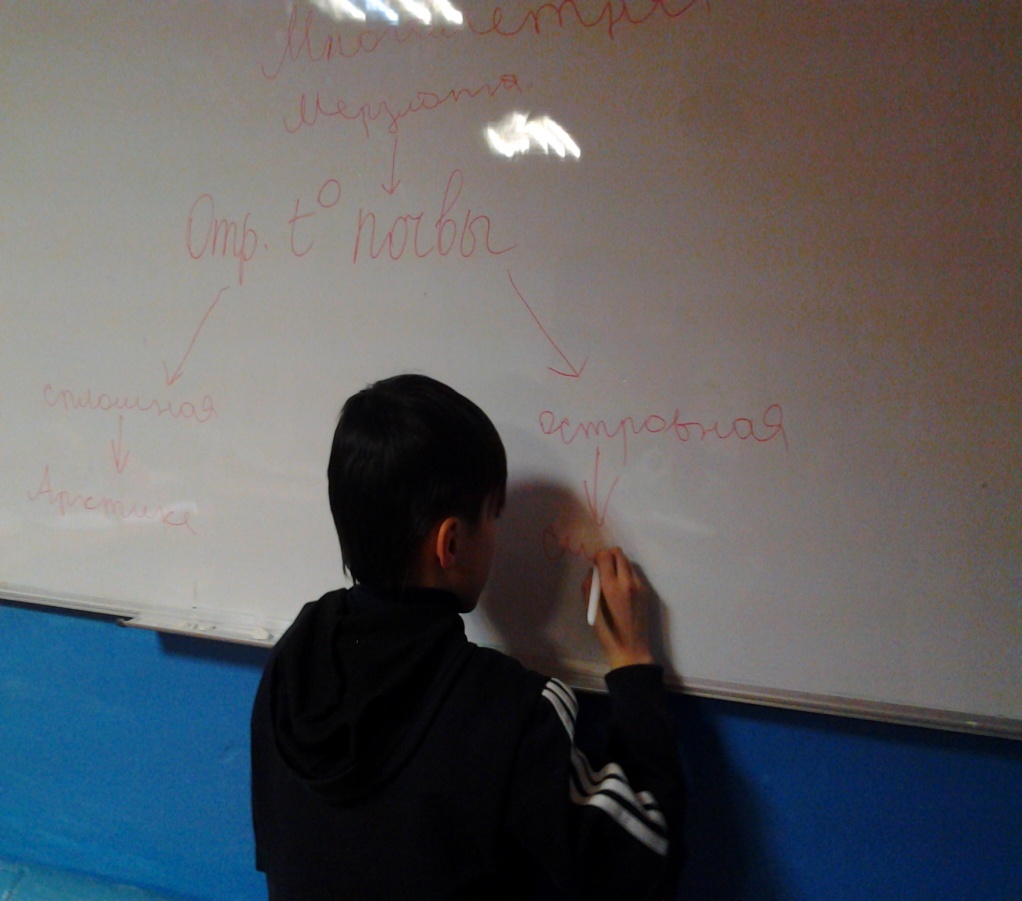 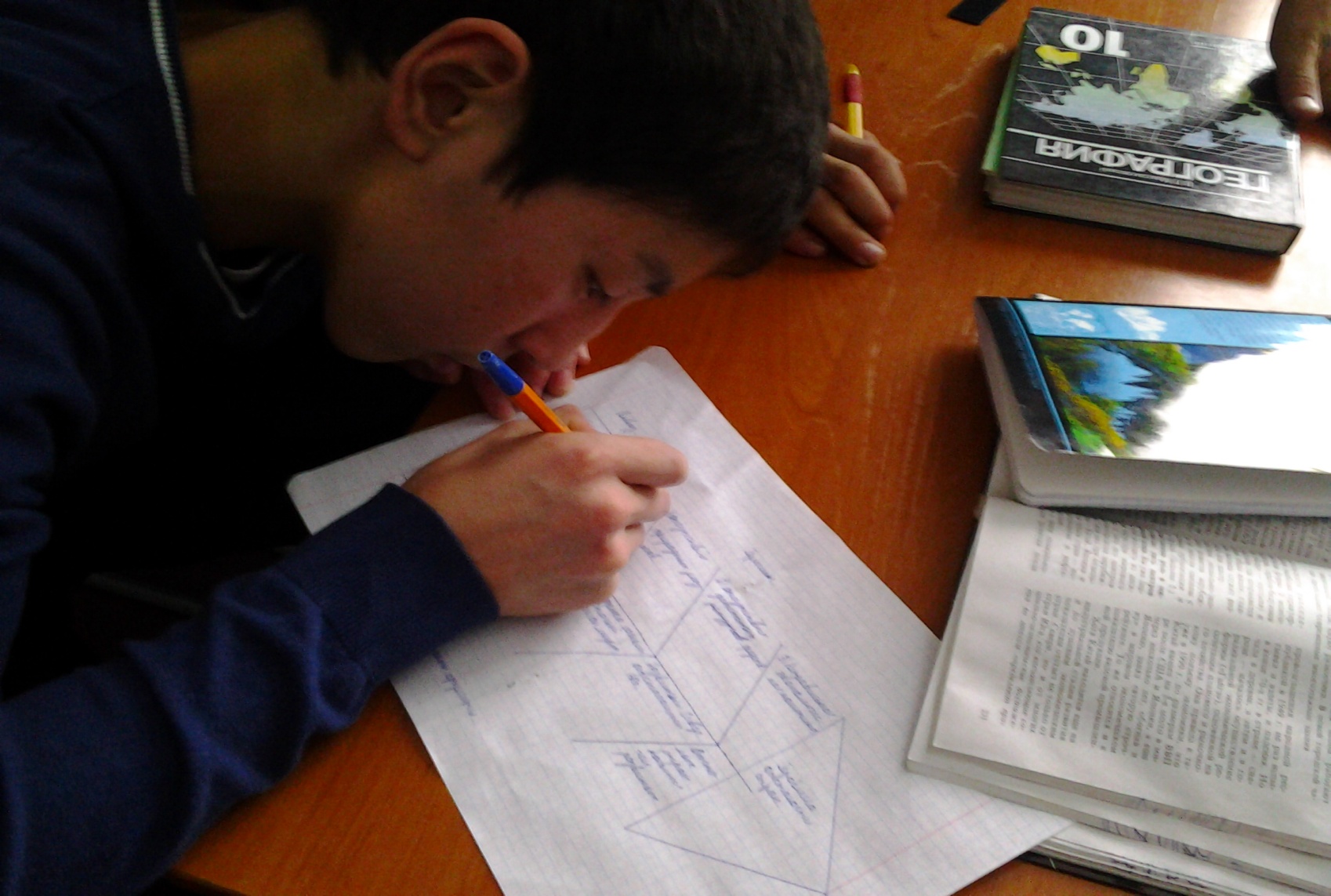 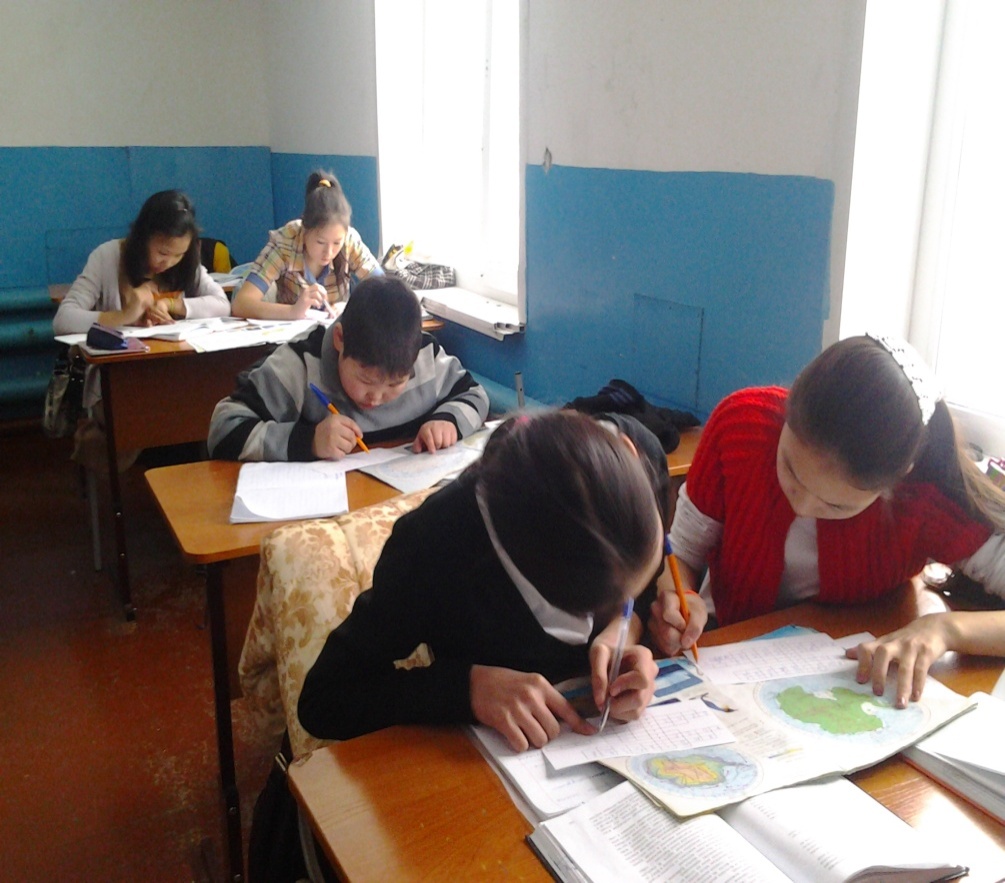 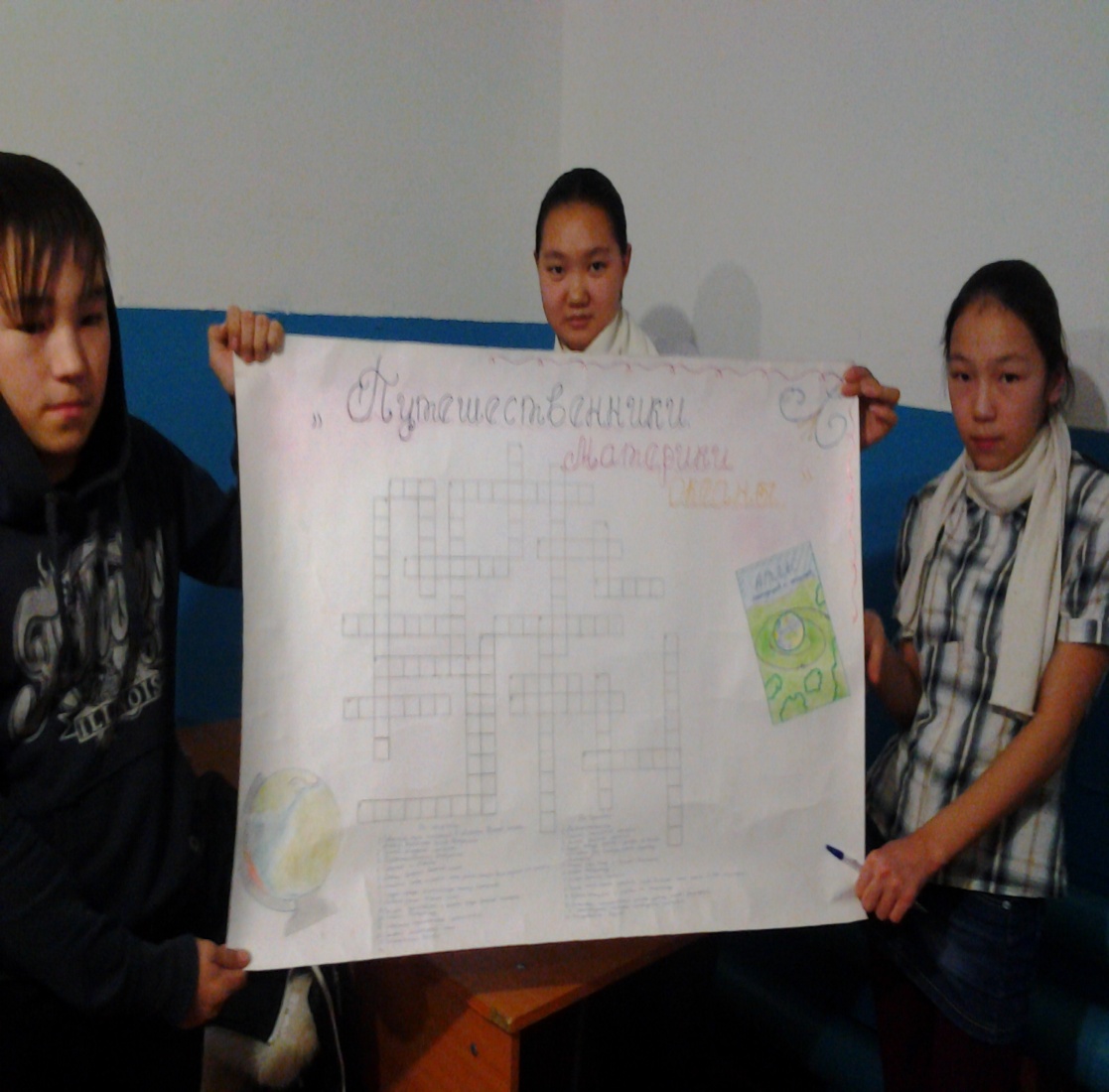 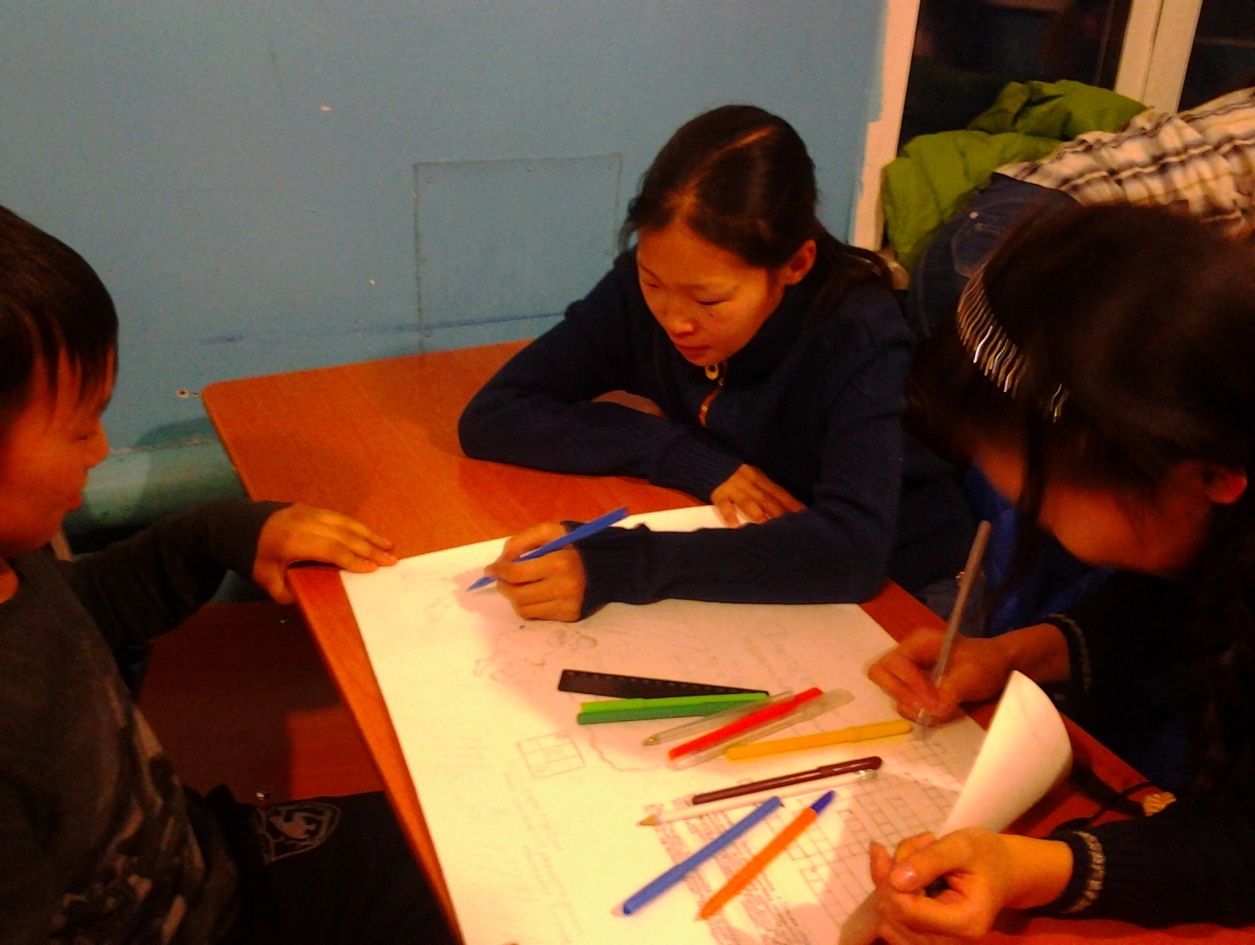 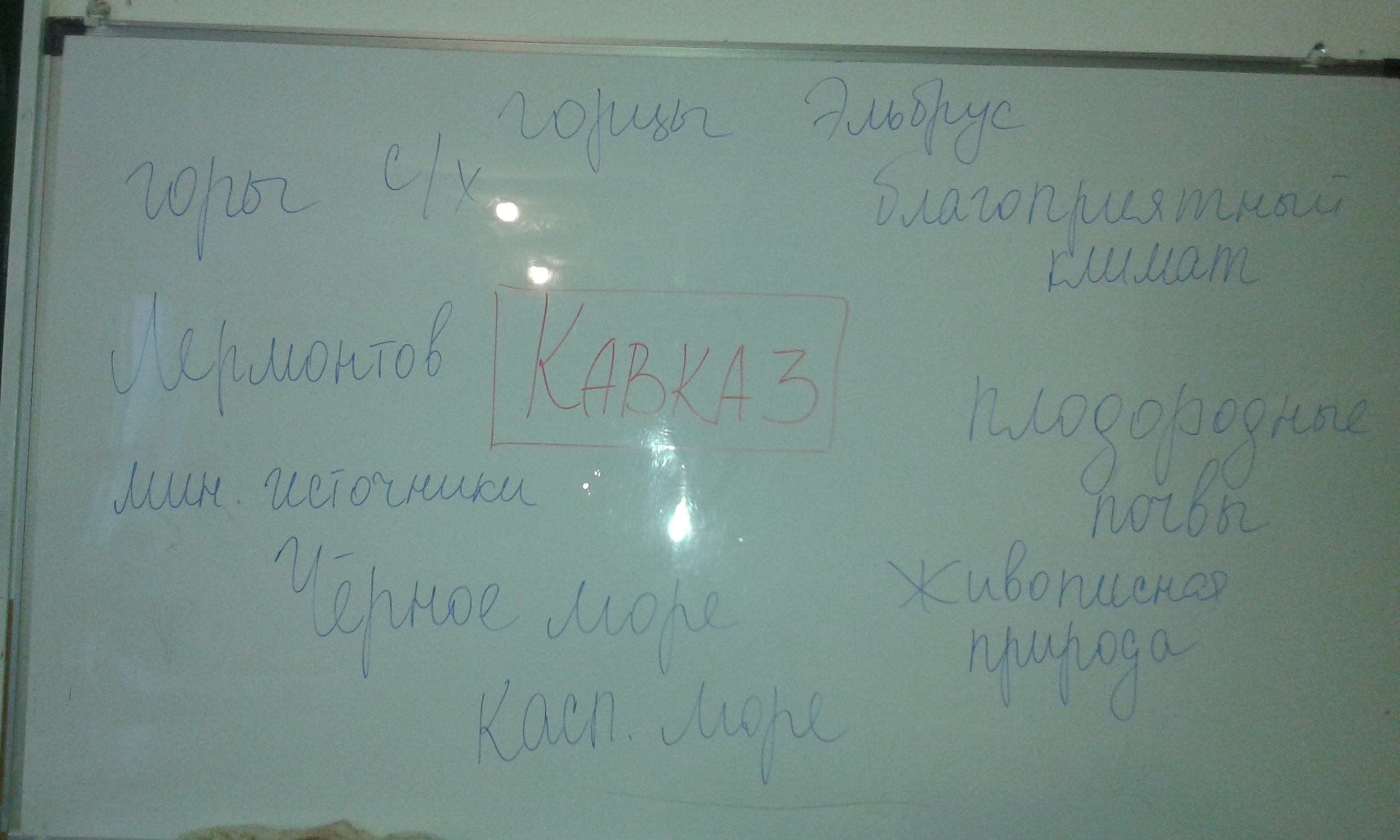 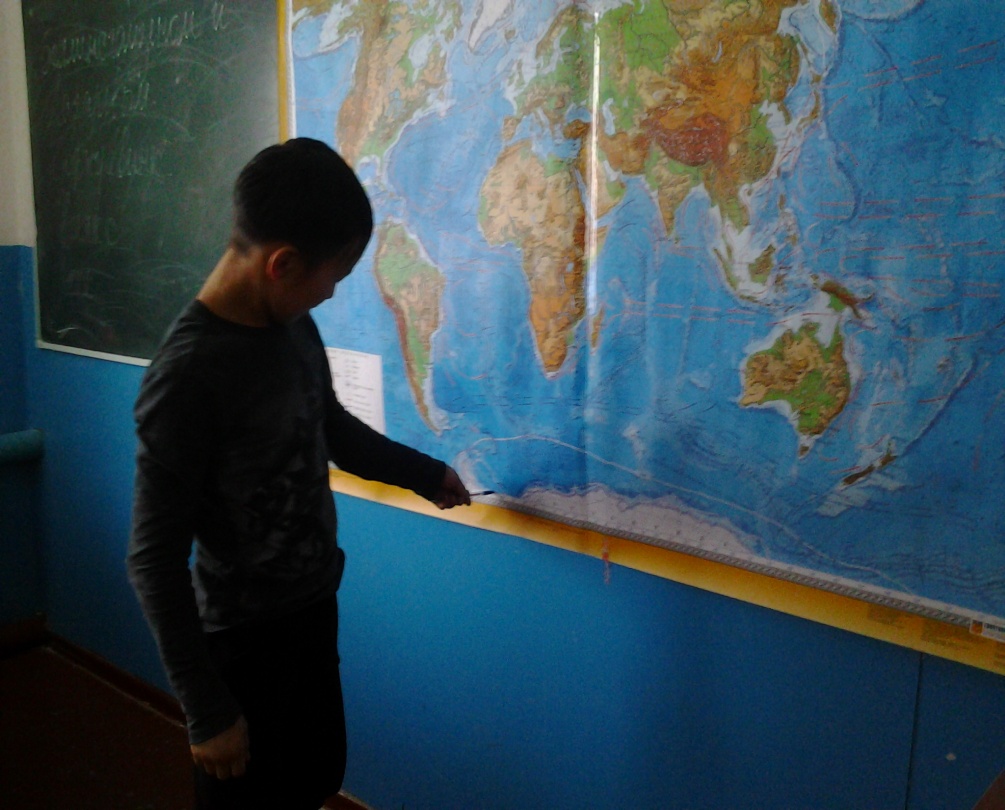 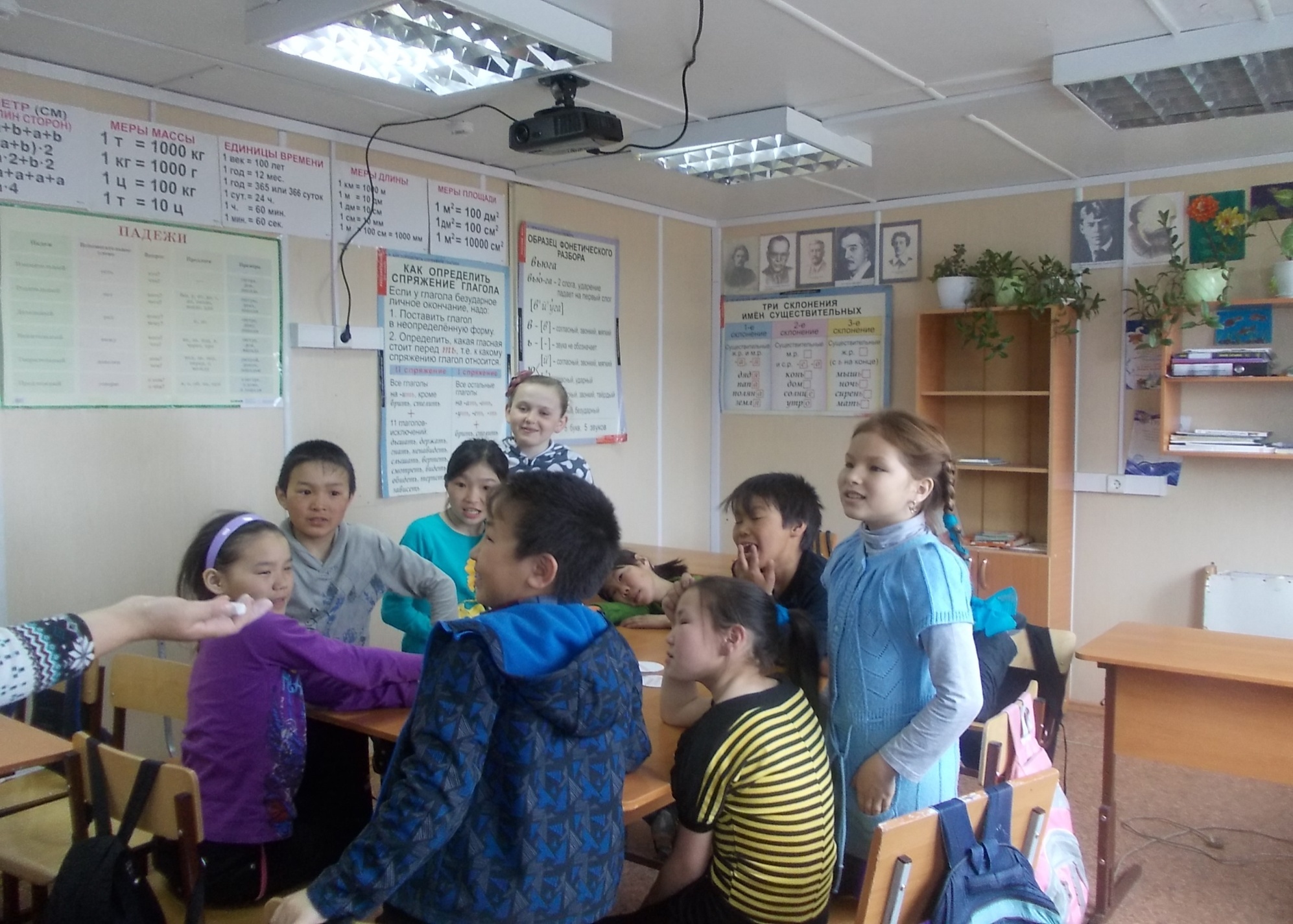 Краеведческая работа
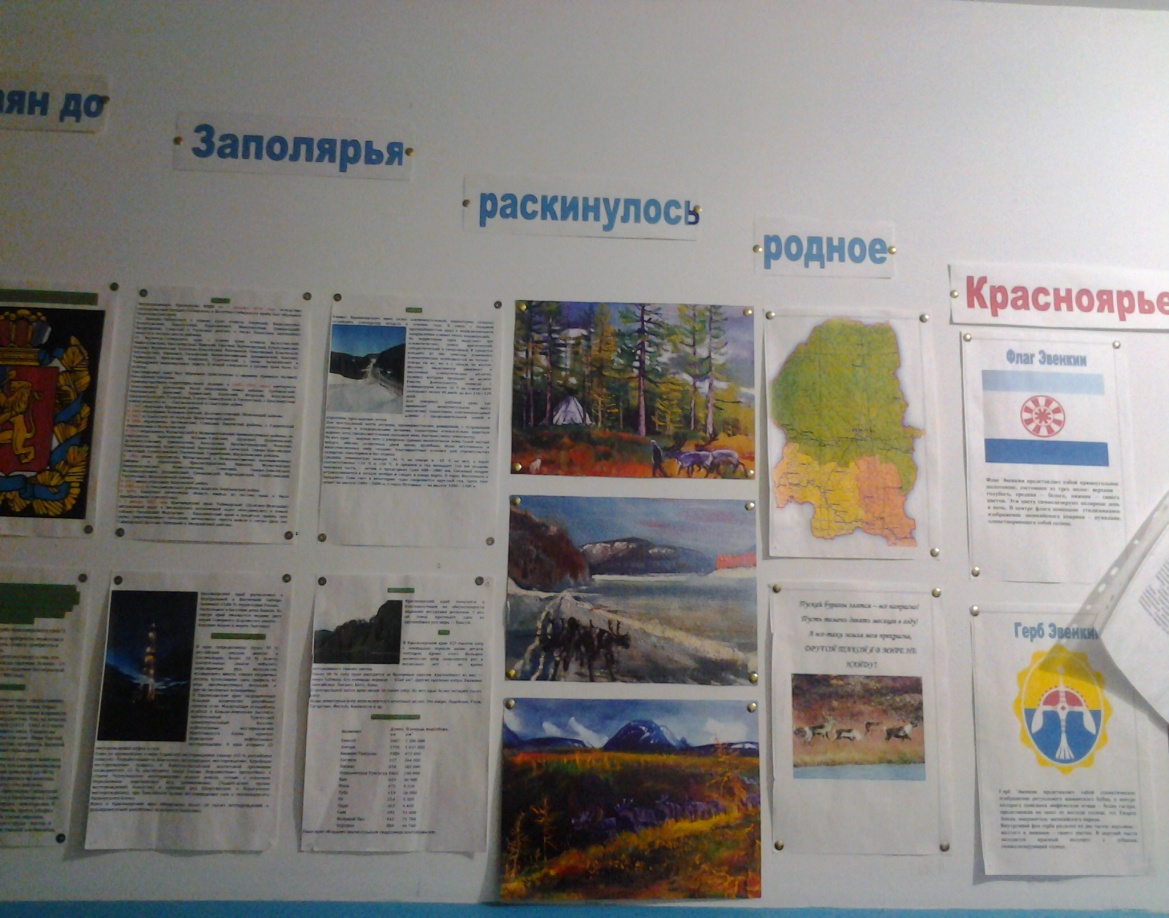 Оформительская 
деятельность
Участие во внеурочной деятельности
Результаты применения приемов технологии РКМ:
 
Овладение навыками поиска, анализа информации;
Умение формулировать корректные вопросы;
Самостоятельность обучающихся в изучении предмета;
Интерес к творческой деятельности.
Ничего не бояться! Расти и развиваться!